QUANG TRUNG PRIMARY SCHOOL
activities
Extension
Teacher: Bui Thi Minh Ngoc
TABLE OF CONTENTS
03
02
01
Warm-up
Look and write.
Look and write.
04
05
Game
Read the questions. Then tick the answers.
01
Warm-up
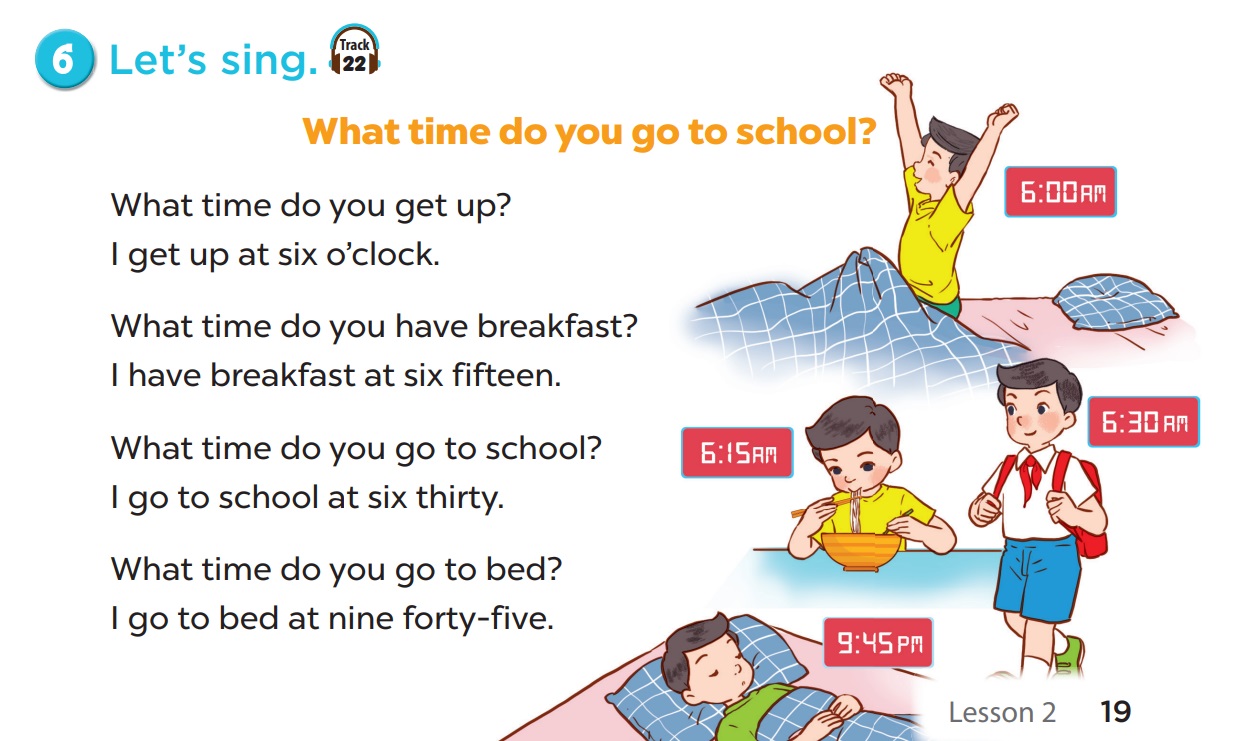 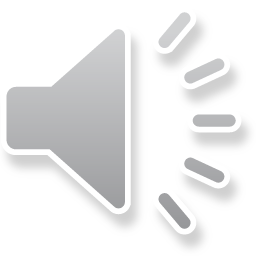 [Speaker Notes: Teacher may let pupils watch the animation video of the song and have them sing along.
https://www.youtube.com/watch?v=-GAWoPPtI8c&list=PL8_ETpRL2xNay3h-a-vBjWhplE1wXFpSJ&index=]
02
Look and write.
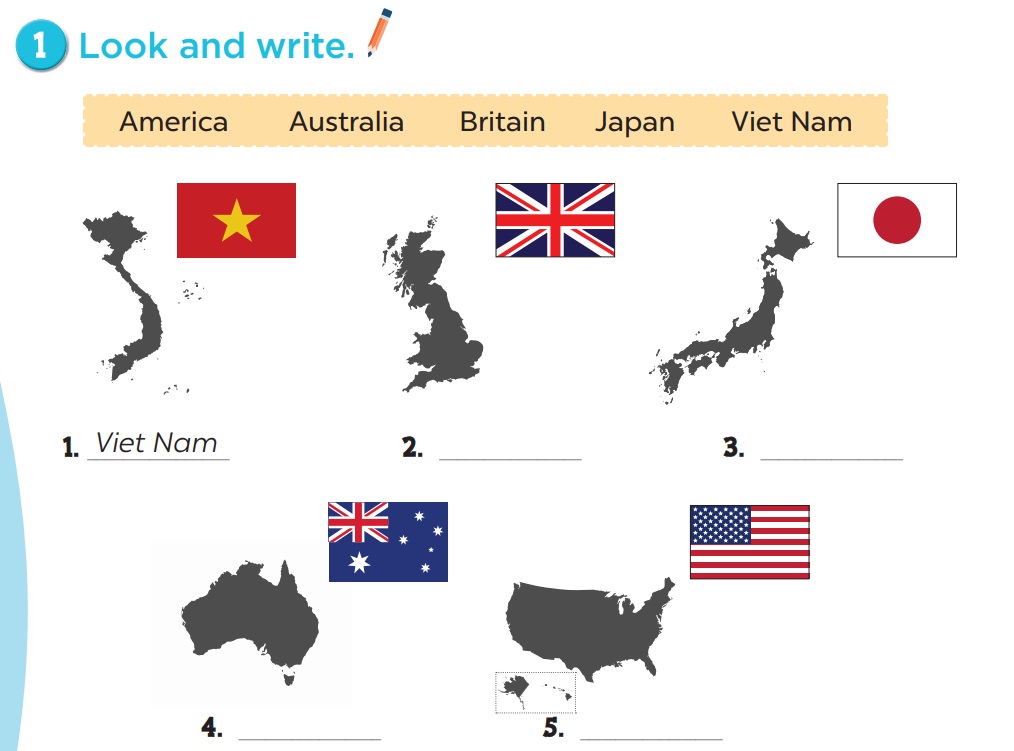 3. Japan
2. Britain
4. Australia
5. America
03
Look and write.
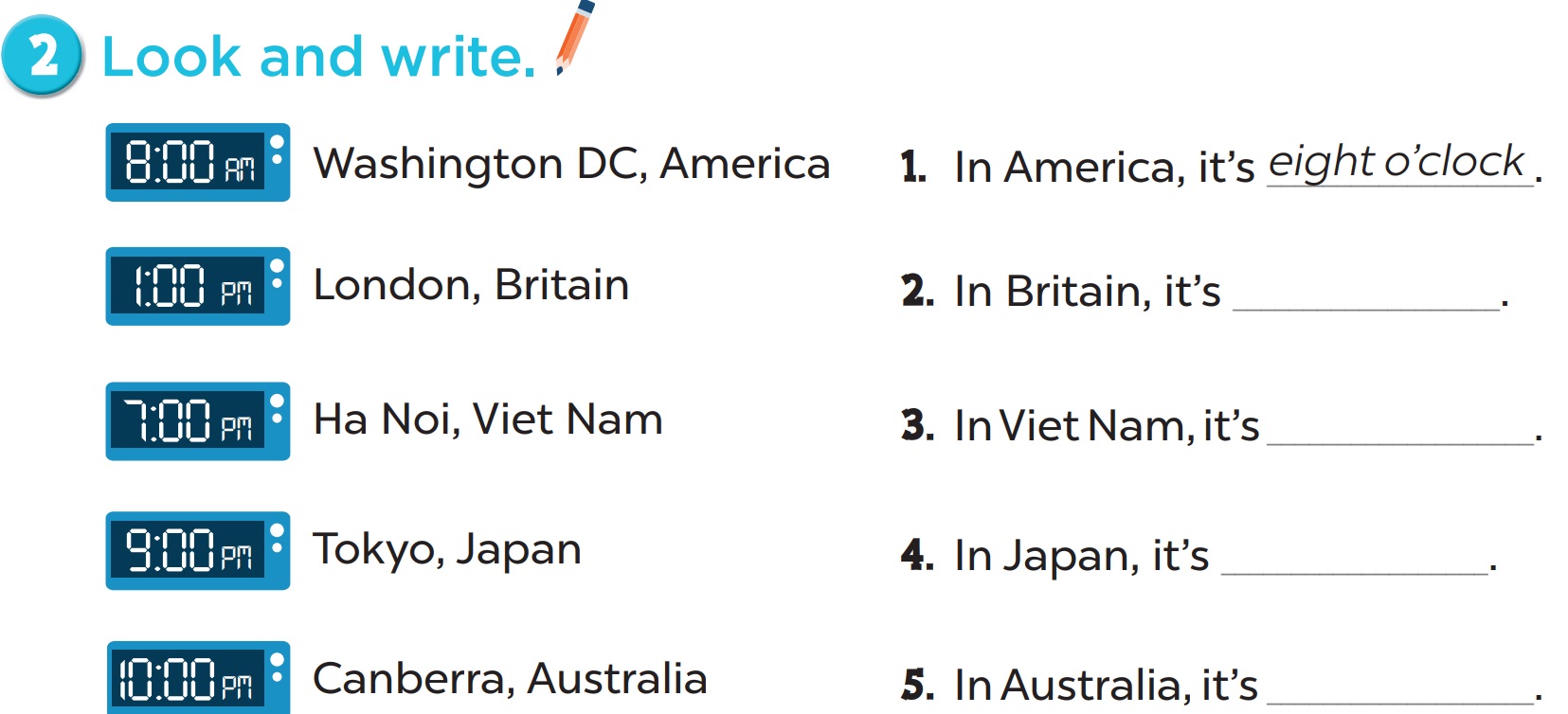 one o’clock
seven o’clock
nine o’clock
ten o’clock
04
Read the questions. Then tick the answers.
Where is Viet Nam?
Where is Viet Nam?
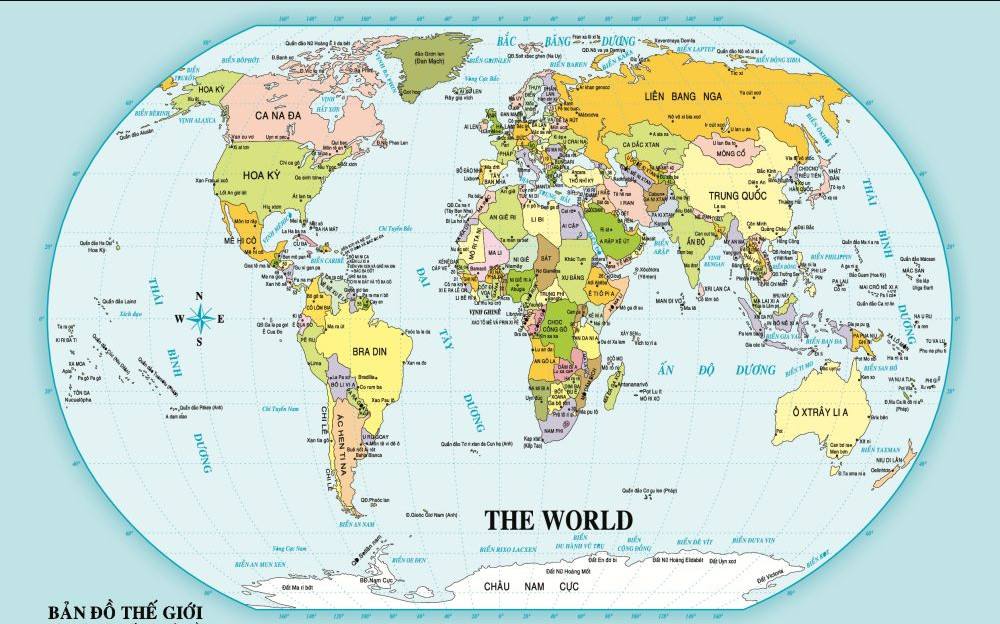 Where is USA?
[Speaker Notes: Ask pupils to look at the map and find the countries. Draw lines from countries to Viet Nam.]
Where is Viet Nam?
Where is Russia?
Where is Viet Nam?
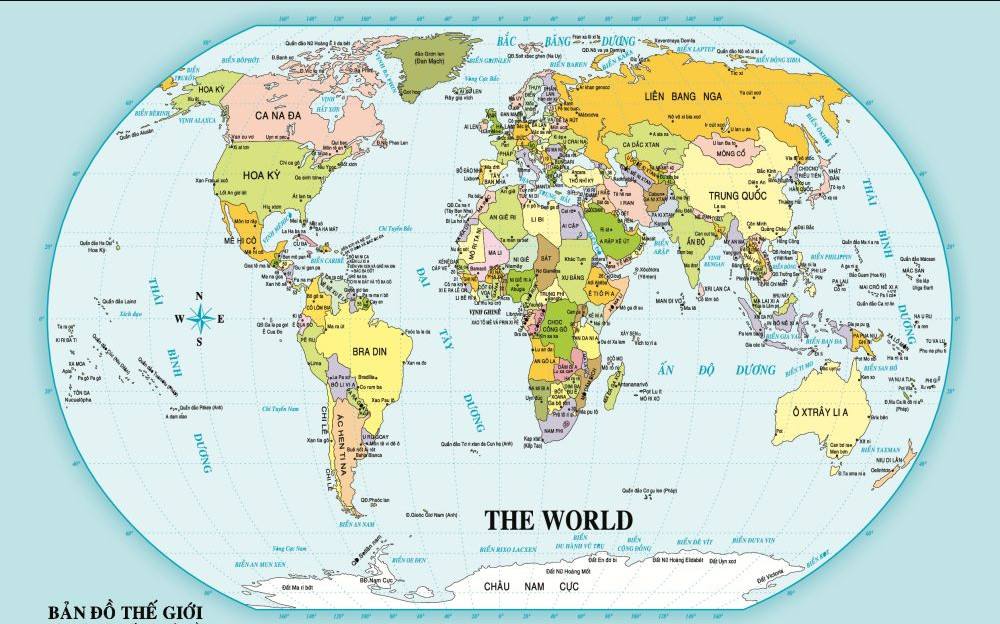 [Speaker Notes: Ask pupils to look at the map and find the countries. Draw lines from countries to Viet Nam.]
Where is Viet Nam?
Where is Thailand?
Where is Viet Nam?
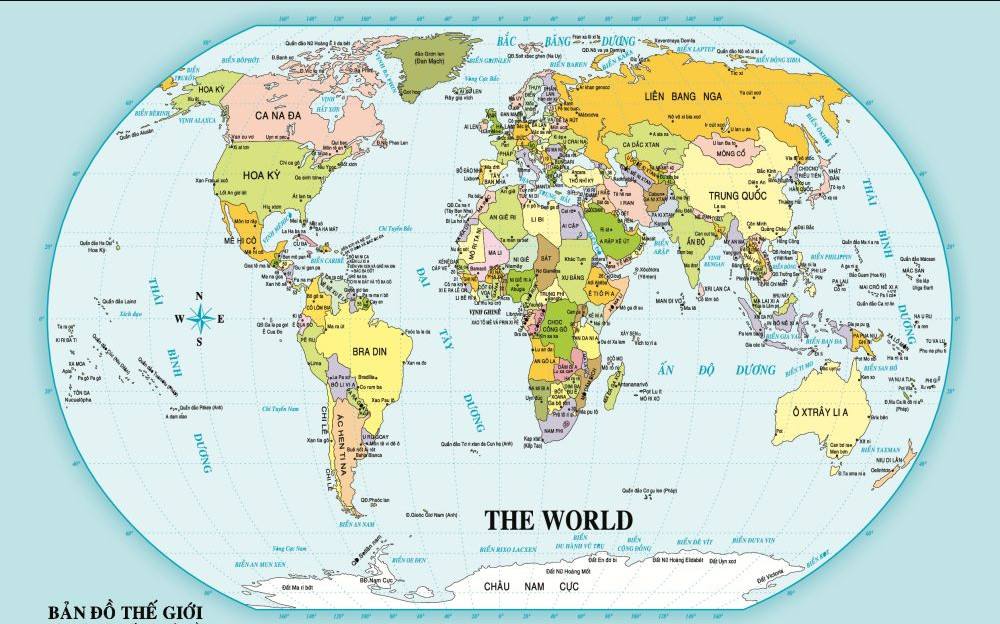 [Speaker Notes: Ask pupils to look at the map and find the countries. Draw lines from countries to Viet Nam.]
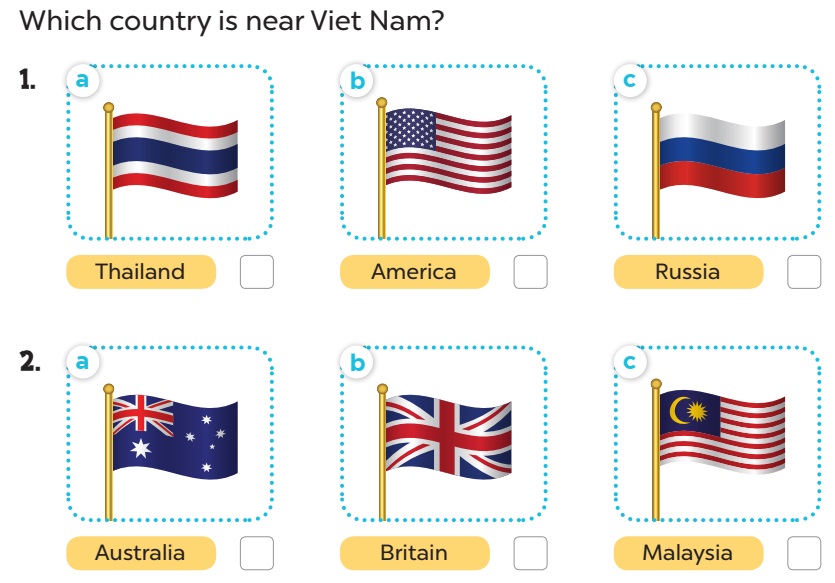 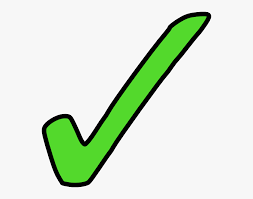 Where is Viet Nam?
Where is Australia?
Where is Viet Nam?
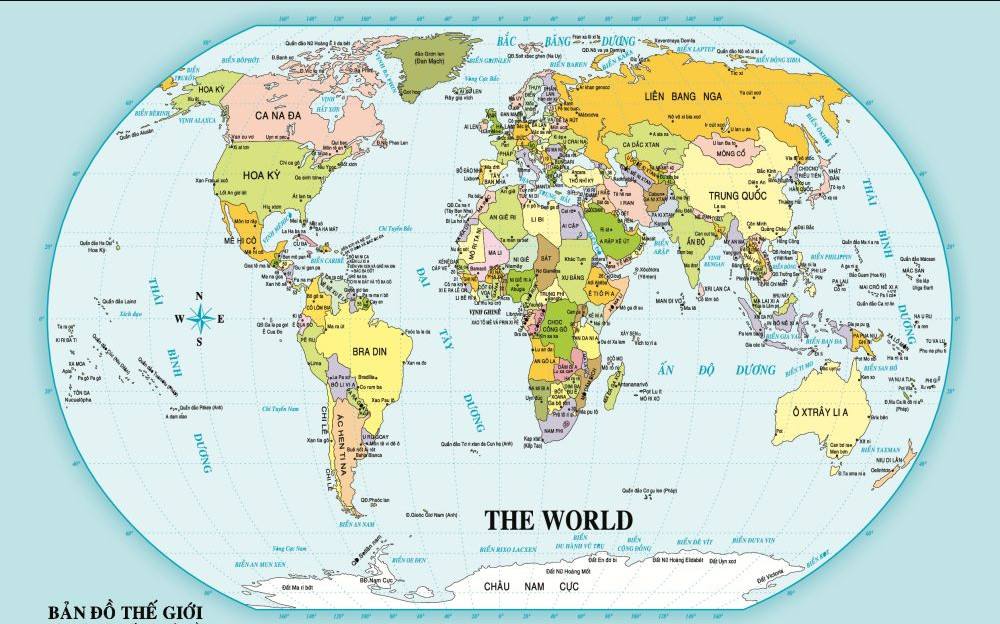 [Speaker Notes: Ask pupils to look at the map and find the countries. Draw lines from countries to Viet Nam.]
Where is Viet Nam?
Where is Britain?
Where is Viet Nam?
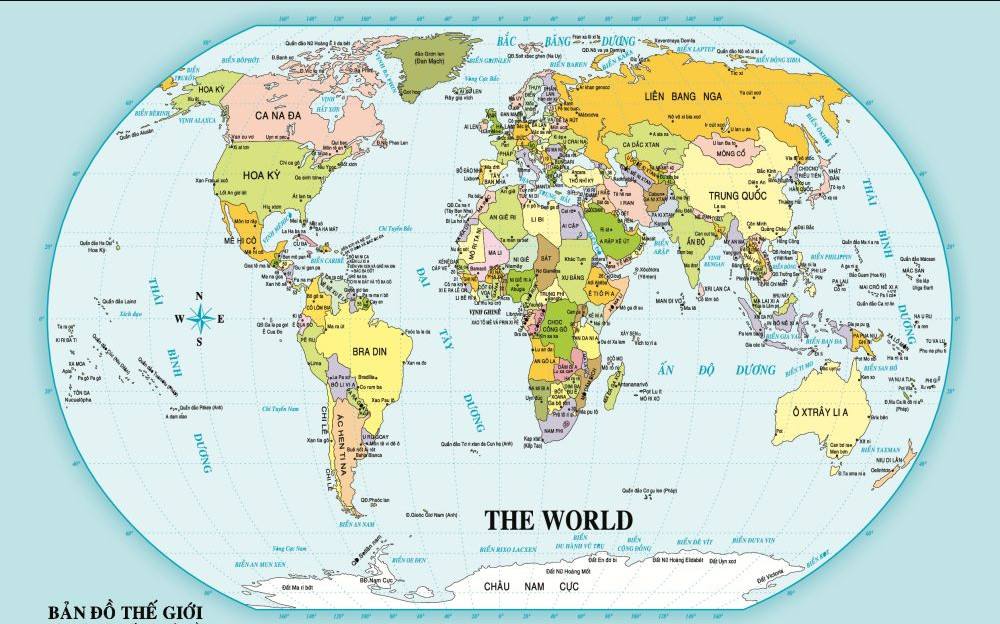 [Speaker Notes: Ask pupils to look at the map and find the countries. Draw lines from countries to Viet Nam.]
Where is Viet Nam?
Where is Malaysia?
Where is Viet Nam?
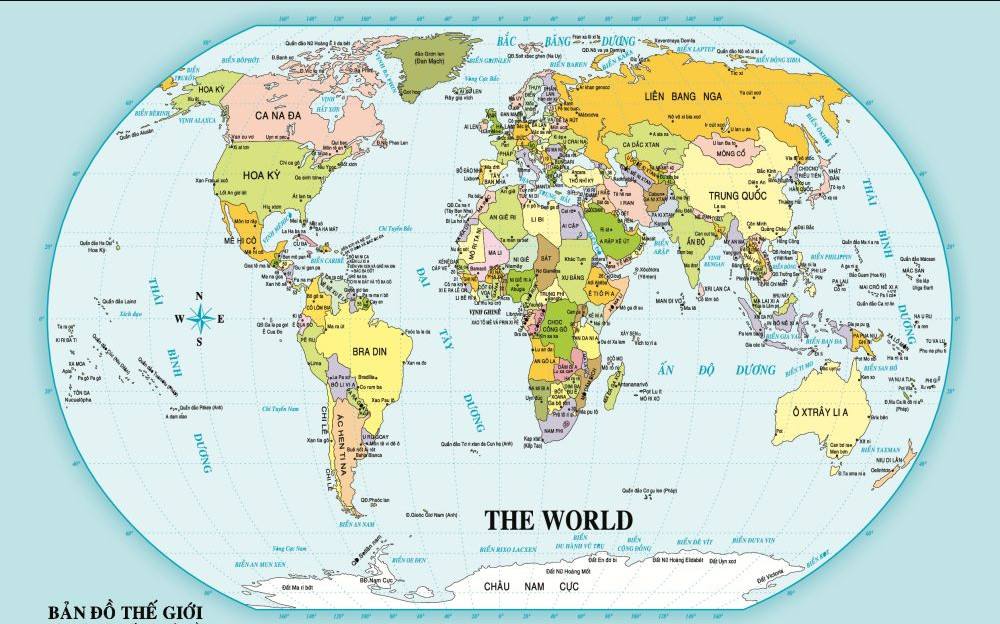 [Speaker Notes: Ask pupils to look at the map and find the countries. Draw lines from countries to Viet Nam.]
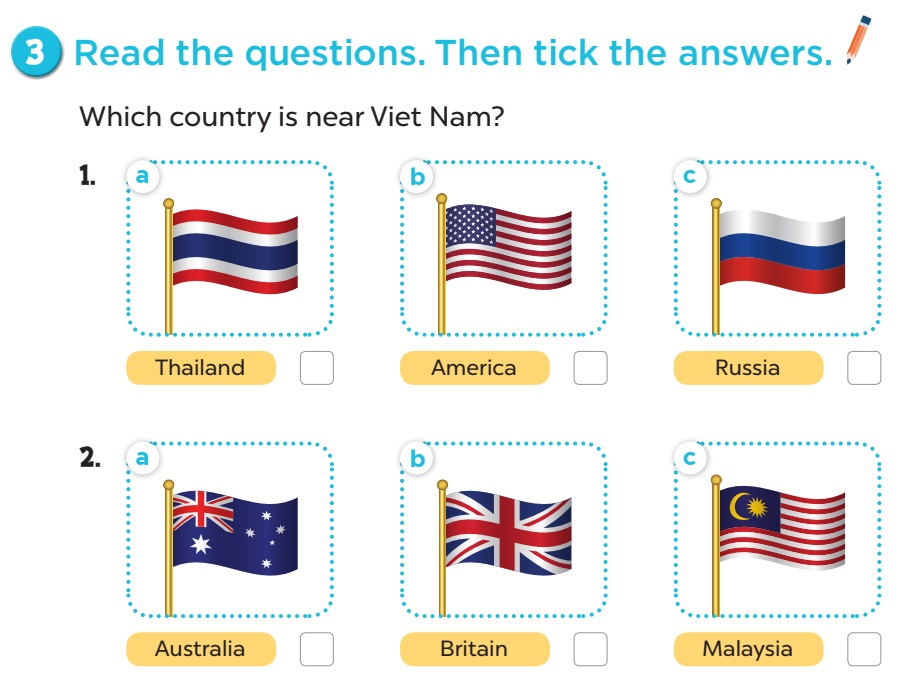 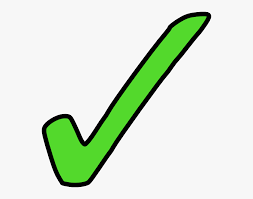 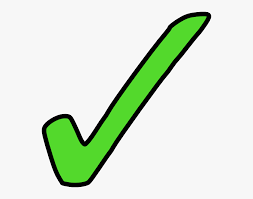 Where is Viet Nam?
Where is Canada?
Where is Viet Nam?
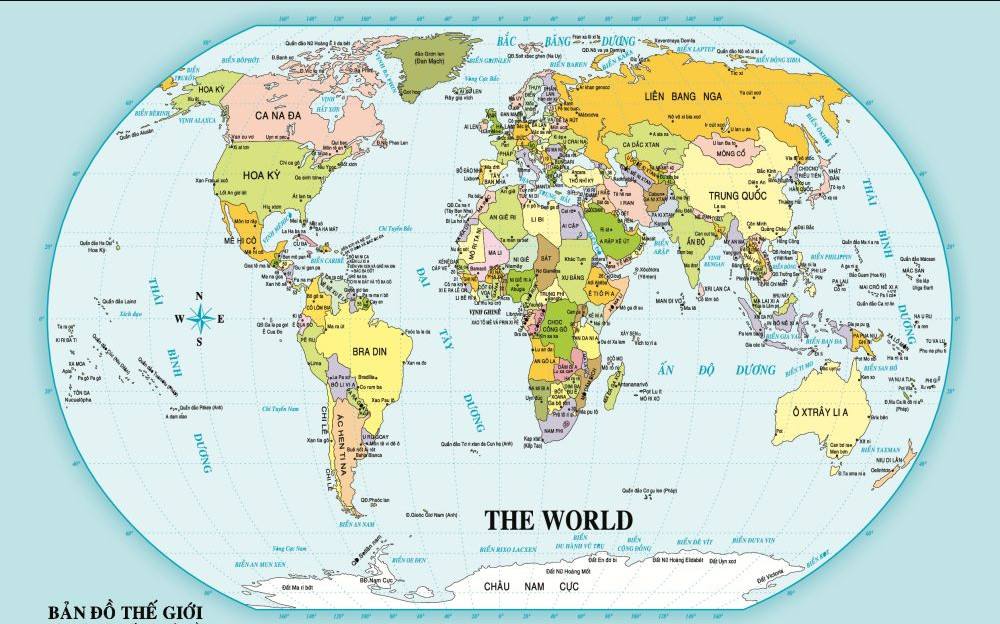 [Speaker Notes: Ask pupils to look at the map and find the countries. Draw lines from countries to Viet Nam.]
Where is Viet Nam?
Where is Thailand?
Where is Viet Nam?
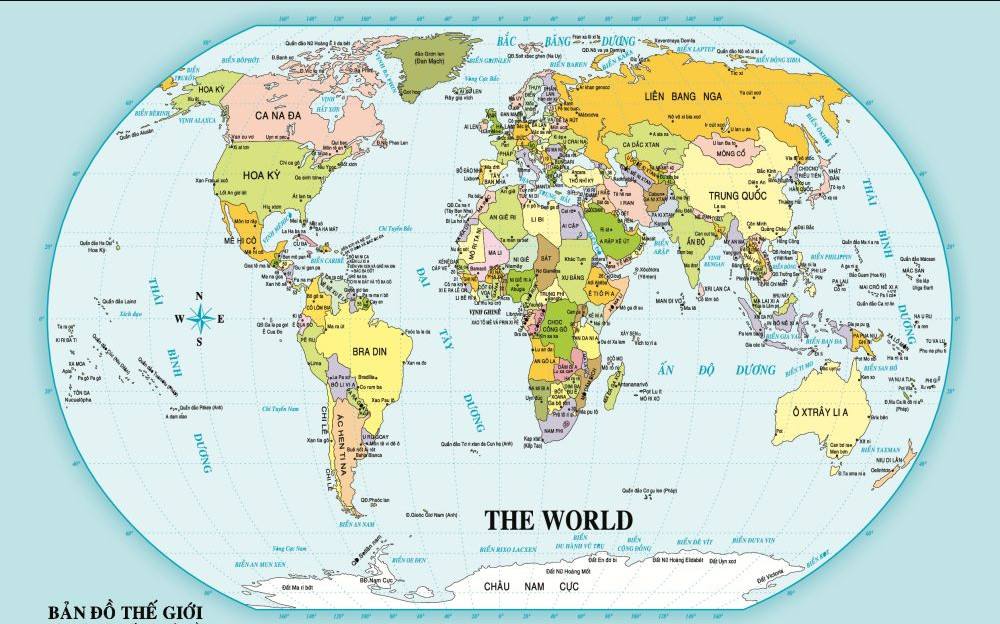 [Speaker Notes: Ask pupils to look at the map and find the countries. Draw lines from countries to Viet Nam.]
Where is Viet Nam?
Where is Viet Nam?
Where is Singapore?
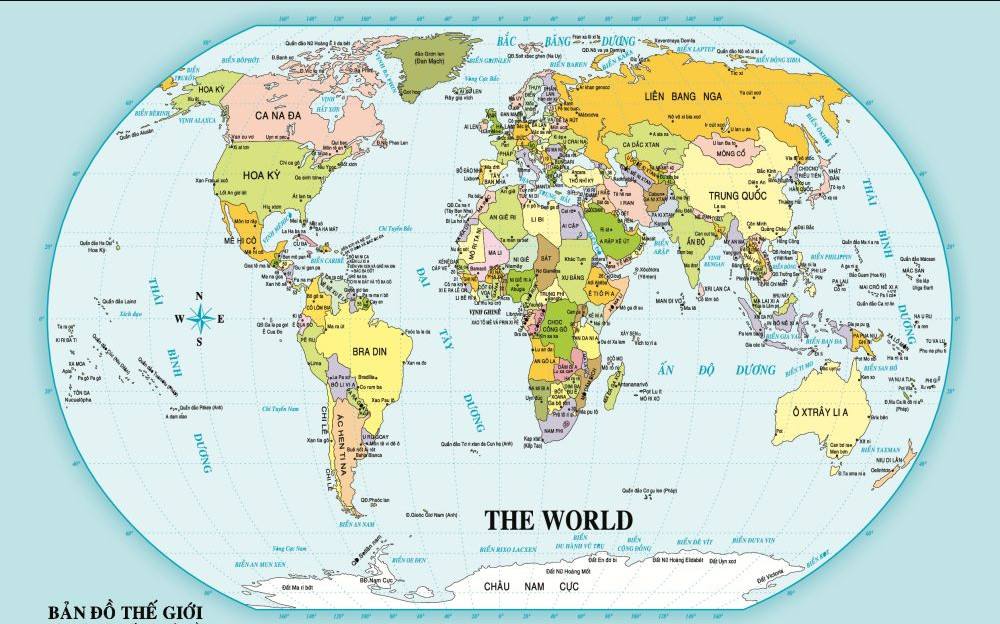 [Speaker Notes: Ask pupils to look at the map and find the countries. Draw lines from countries to Viet Nam.]
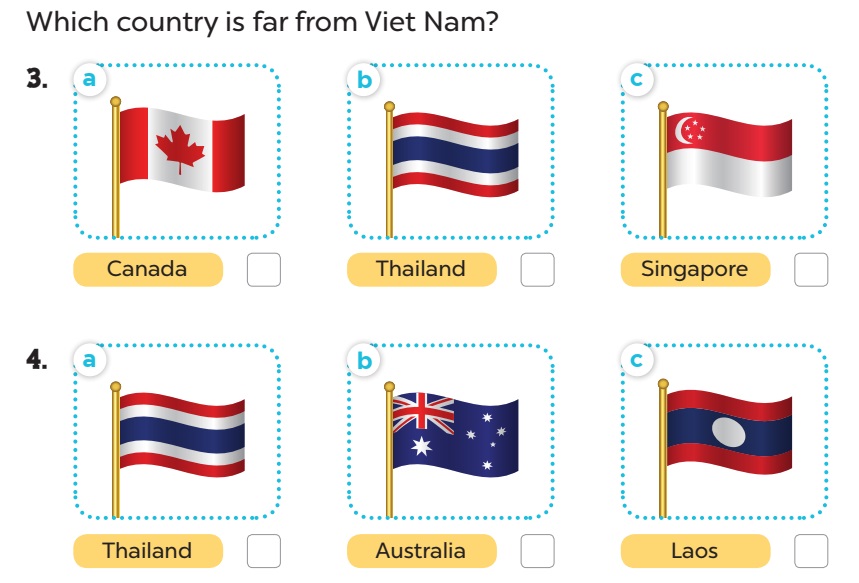 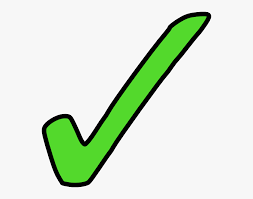 Where is Viet Nam?
Where is Viet Nam?
Where is Thailand?
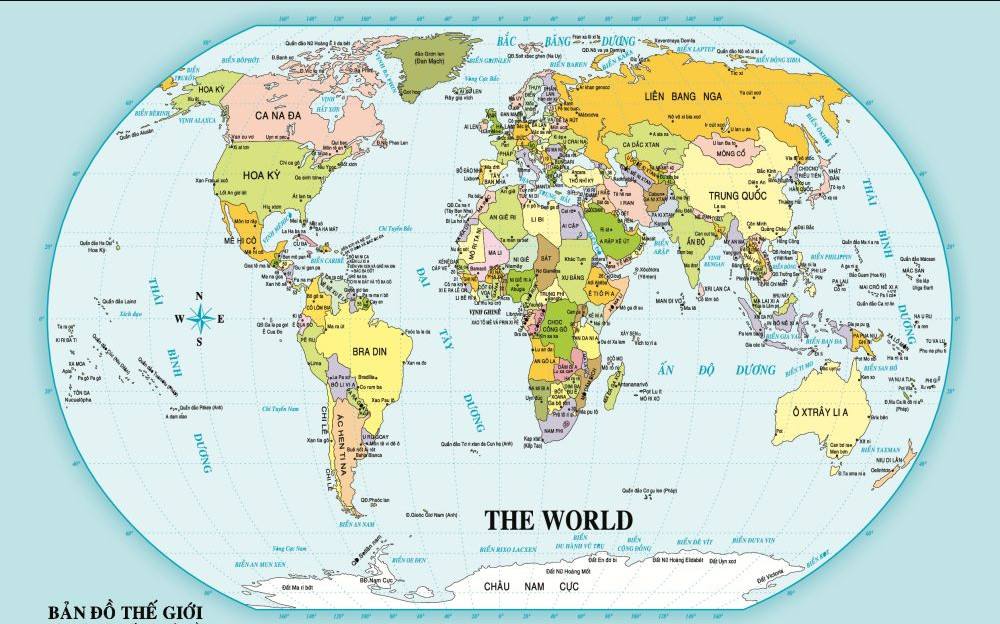 [Speaker Notes: Ask pupils to look at the map and find the countries. Draw lines from countries to Viet Nam.]
Where is Viet Nam?
Where is Australia?
Where is Viet Nam?
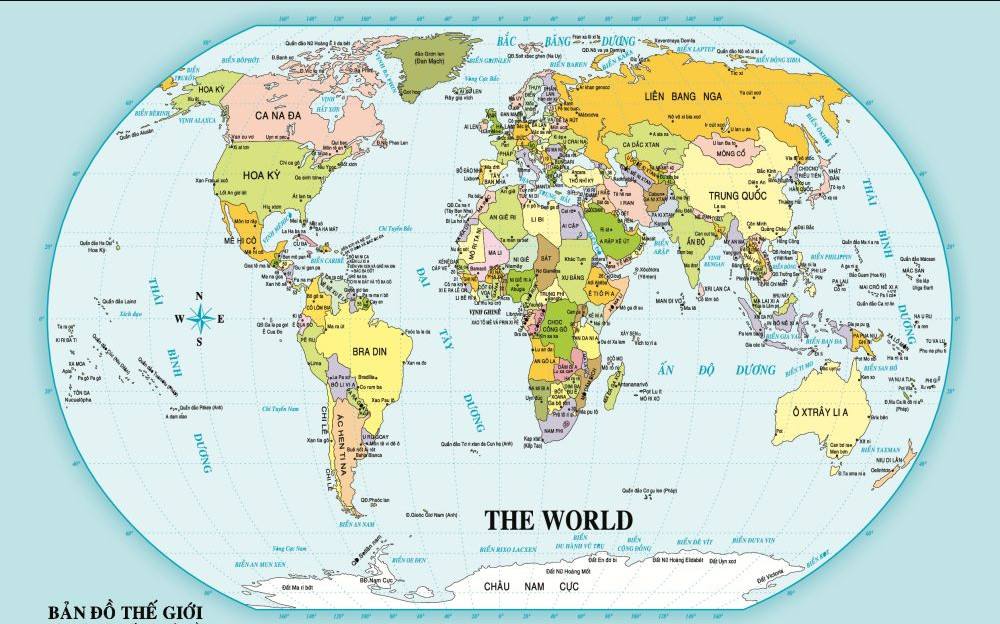 [Speaker Notes: Ask pupils to look at the map and find the countries. Draw lines from countries to Viet Nam.]
Where is Viet Nam?
Where is Viet Nam?
Where is Laos?
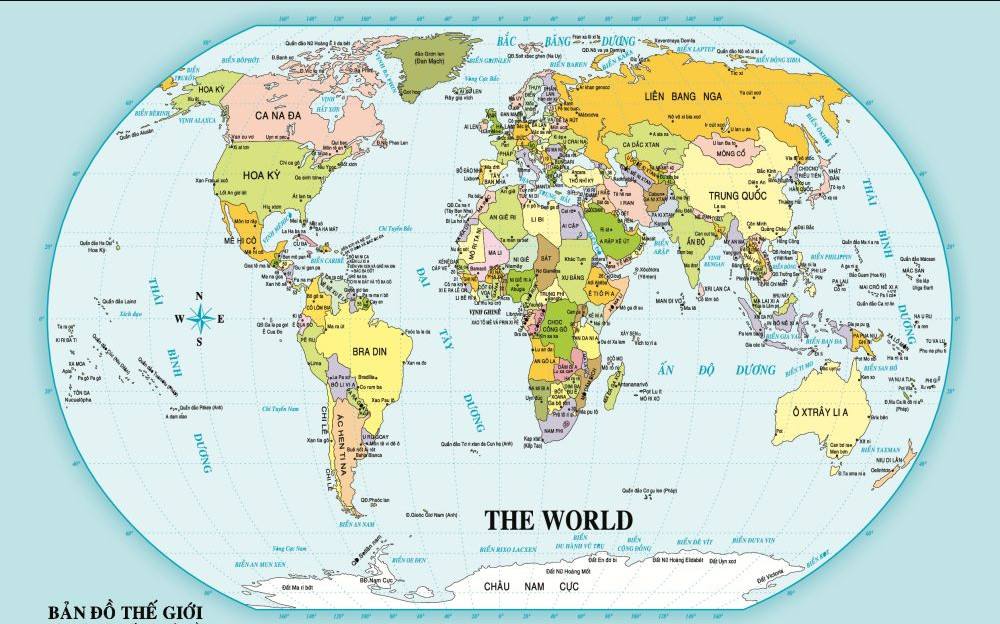 [Speaker Notes: Ask pupils to look at the map and find the countries. Draw lines from countries to Viet Nam.]
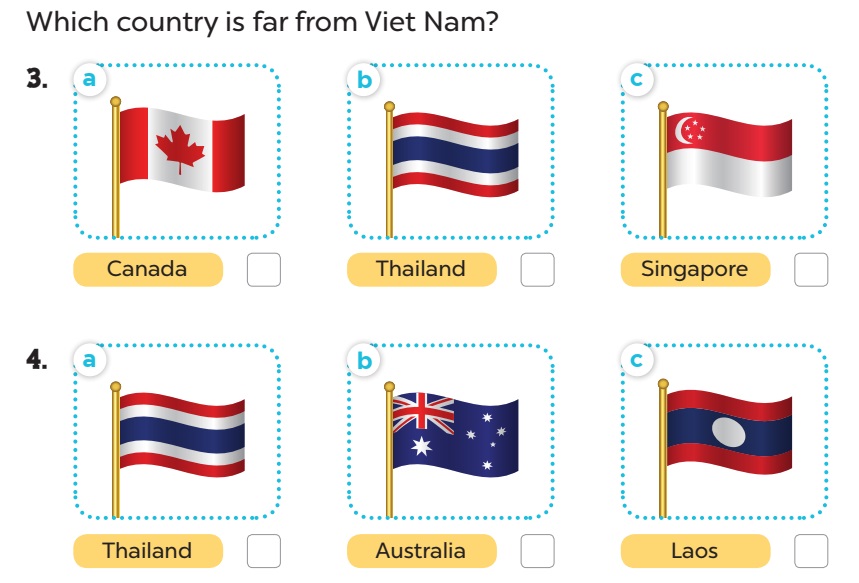 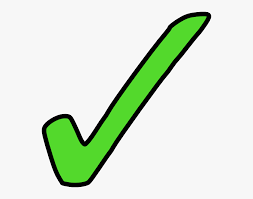 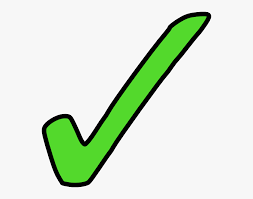 05
Game
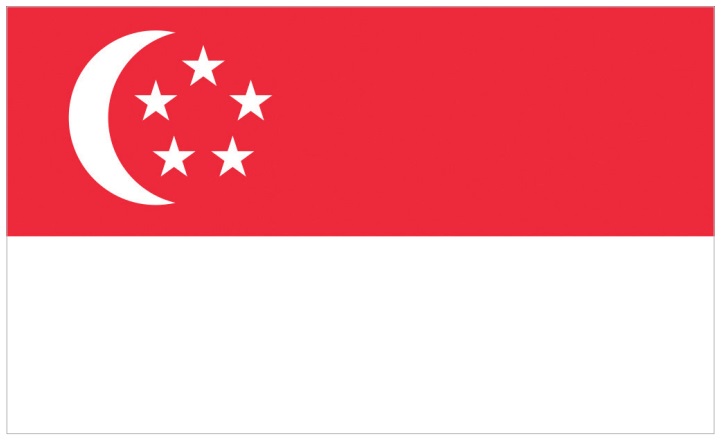 Singapore
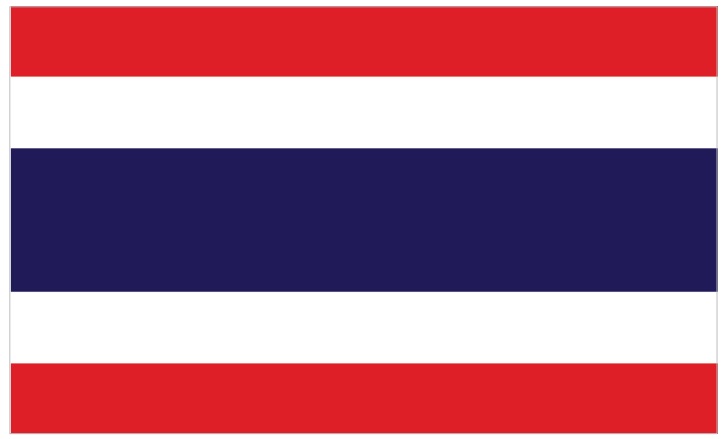 Thailand
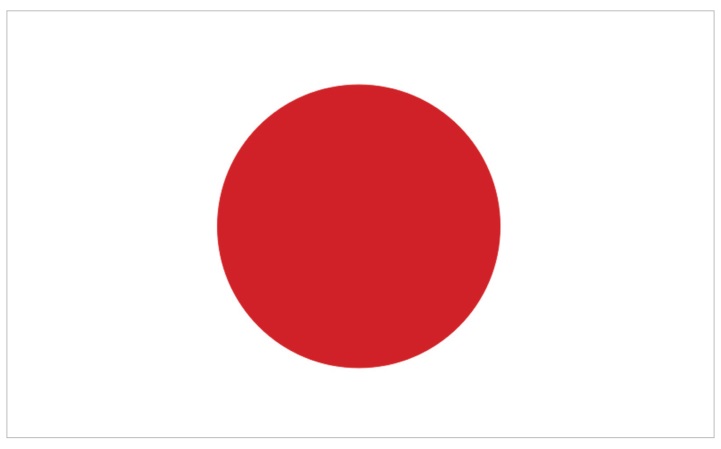 Japan
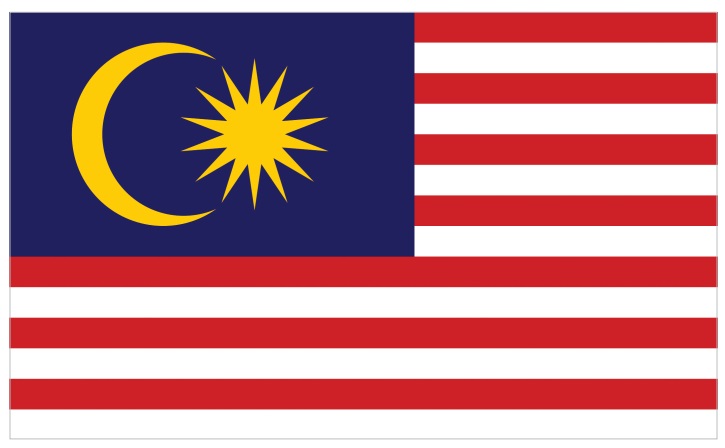 Malaysia
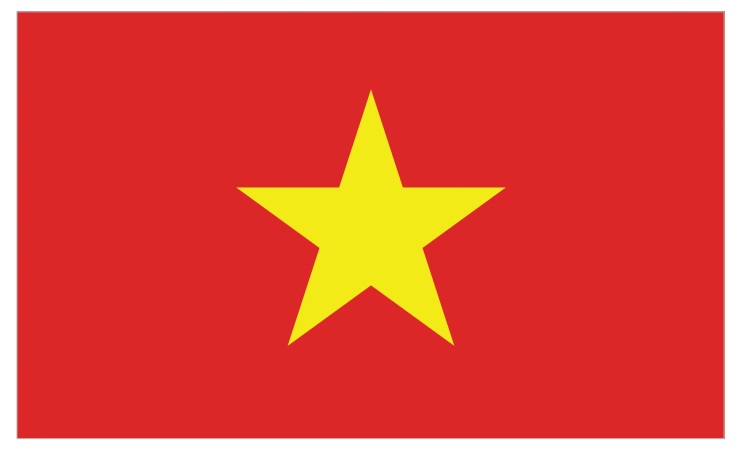 Viet Nam
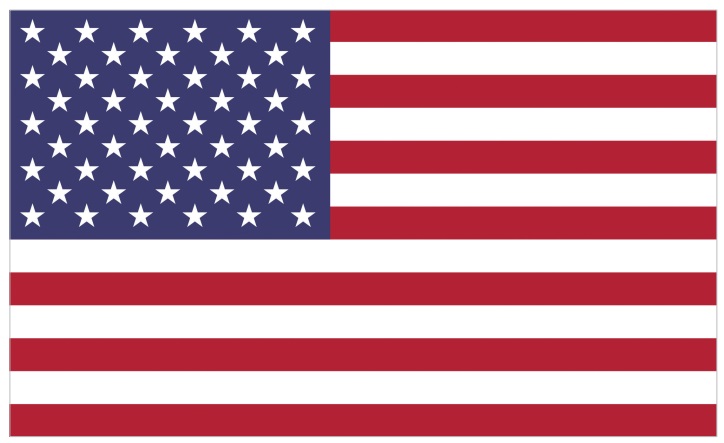 America
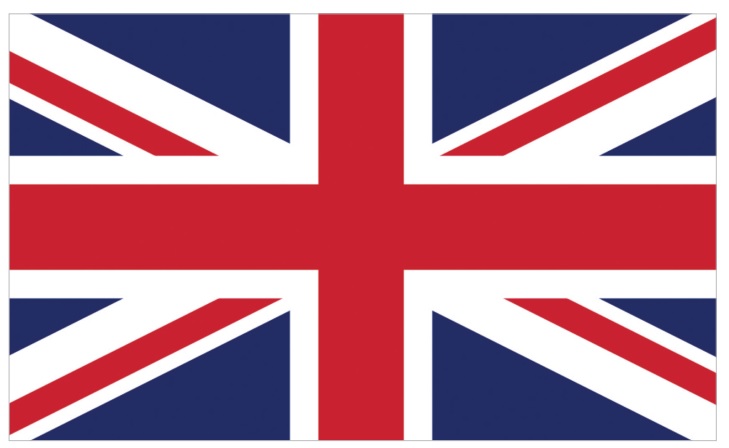 Britain
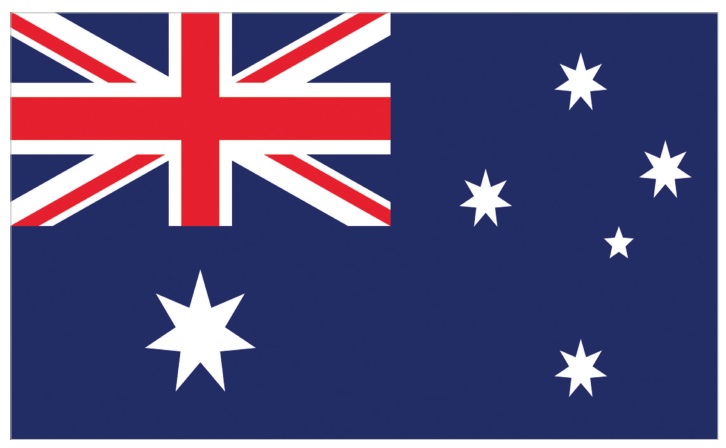 Australia
Look and guess.
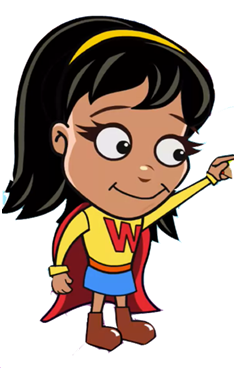 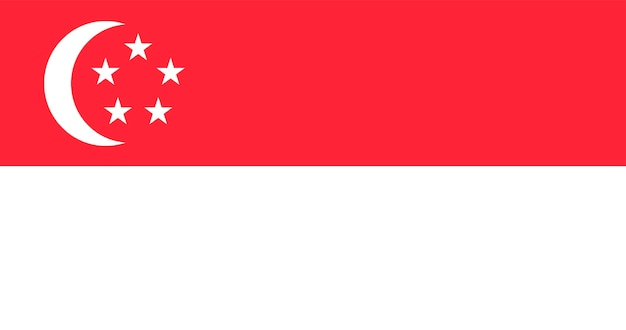 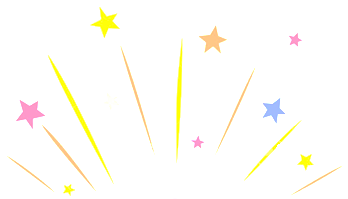 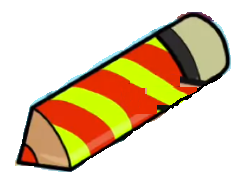 Singapore
S_ _ _ _ _ _ _ _
Look and guess.
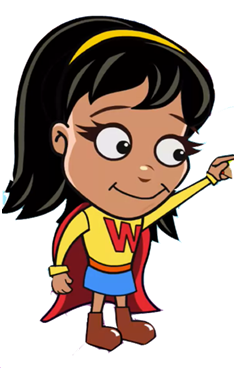 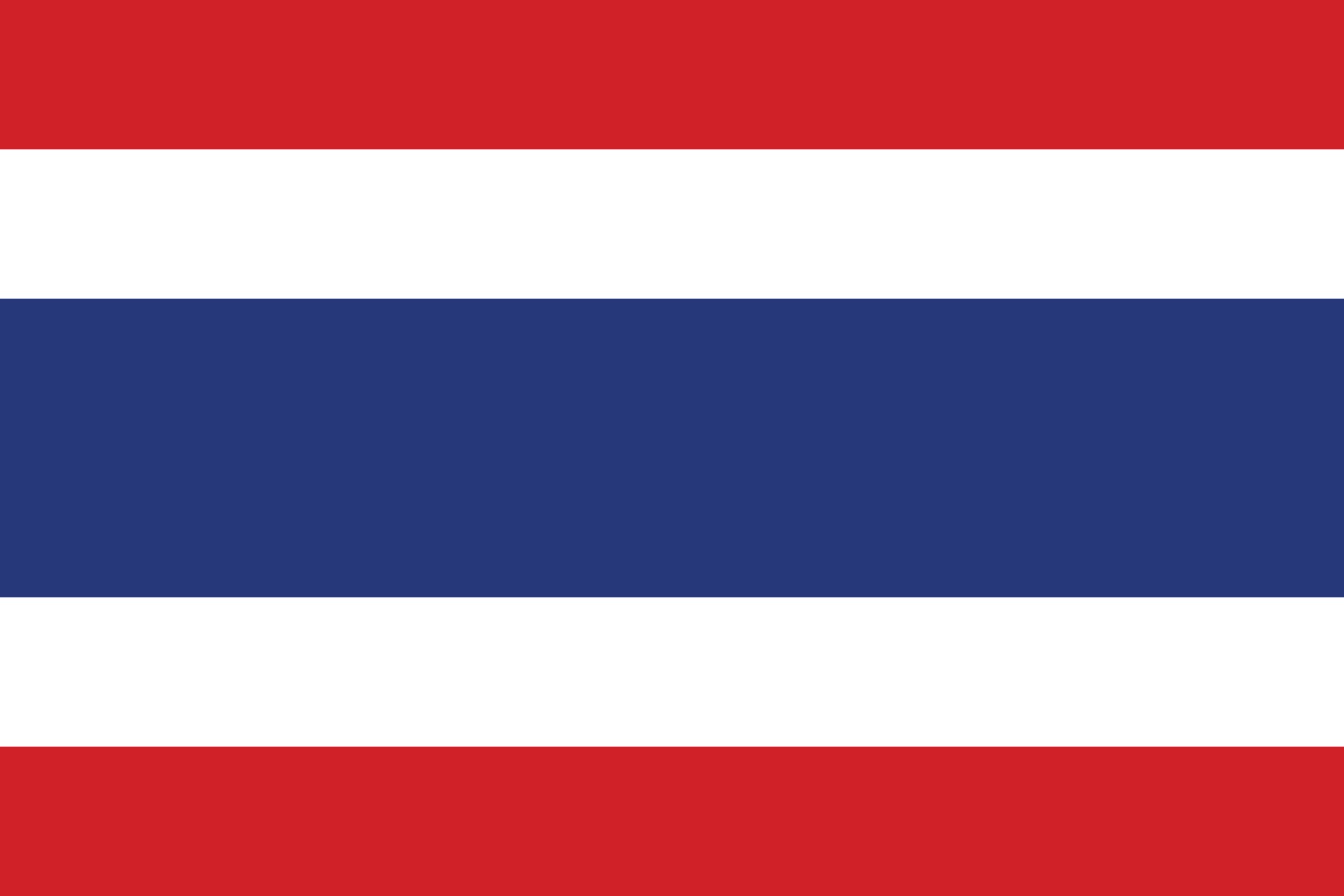 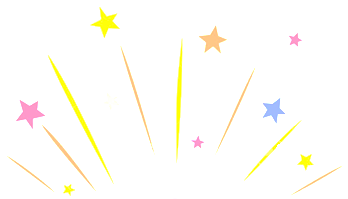 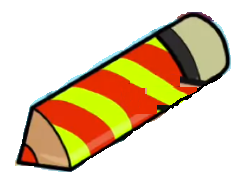 Thailand
T_ _ _ _ _ _ _
Look and guess.
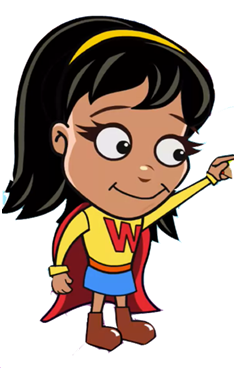 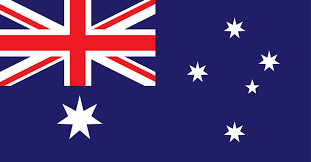 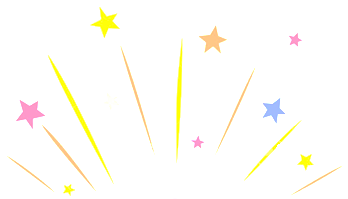 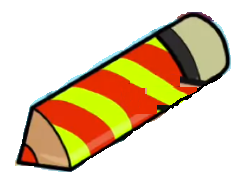 A_s_ _ _l_ _
Australia
Look and guess.
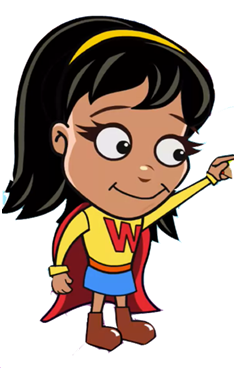 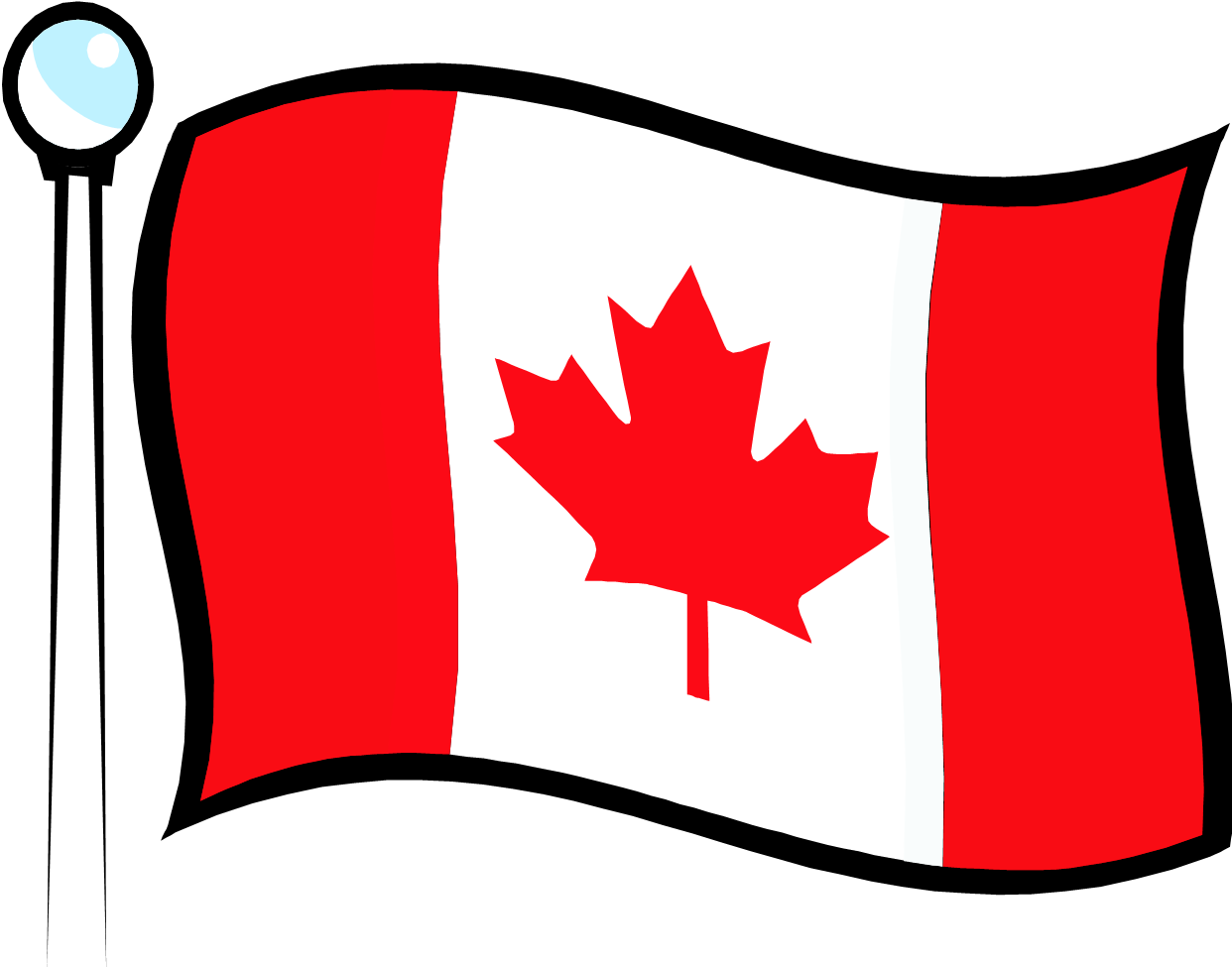 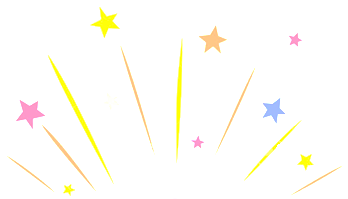 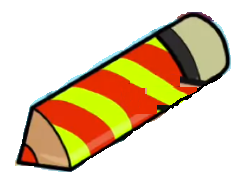 C_n_d_
Canada
Look and guess.
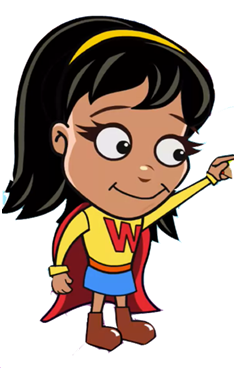 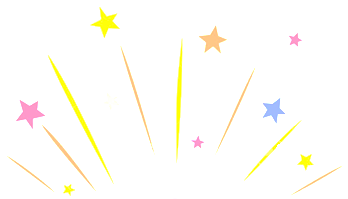 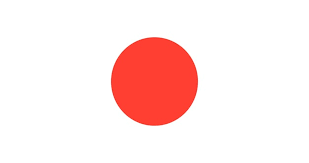 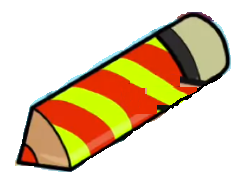 Japan
J_ _ _ _
Look and guess.
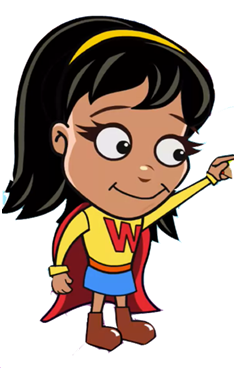 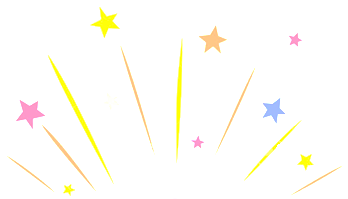 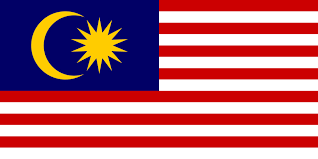 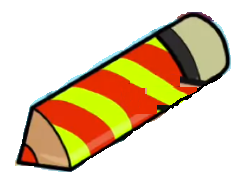 _a_a_ _ _a
Malaysia